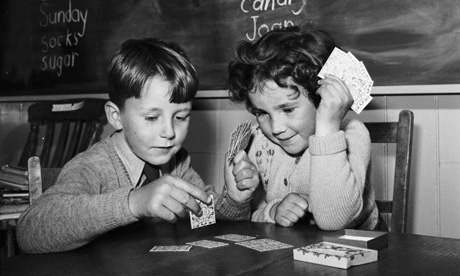 Hands-on Mix Up
http://static.guim.co.uk/sys-images/Guardian/Pix/pictures/2008/11/20/KidsCardsHarryKerr460.jpg
Multiple ways to teach the same topic!
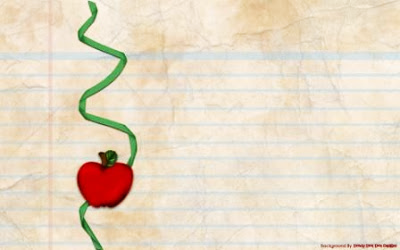 Who Am I: Katherine Pease
Teach: 6th Pre-AP & 7th Science 

My Website: www.coachpease.com

Feel Free to get up and take care of your personal needs as you need to.
Bathrooms are out the door, turn right to end of hall and turn right
 (Men /Boys on Corner and Women /Girls is around the corner, next to drinking fountain)
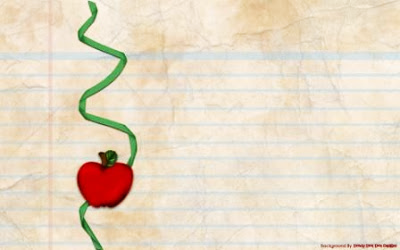 Norms for PD
1. Table Technology 
2. Keep Positive the Focus
3. Have Fun as Learning
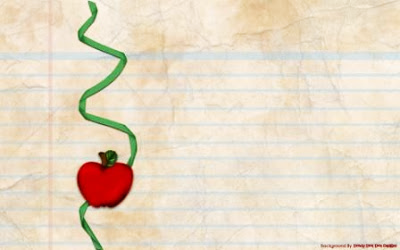 My Thumb Landed On…
Rules:
When you catch the ball do not move your thumbs
Read aloud the number in the shape that your thumbs landed on
Teacher reads aloud pre-written questions to assess student’s knowledge
(I find it goes better if you give the students the question ahead of time to answer)
Once you have answered the question, toss the ball to the next person
Teacher determines the length of time spent playing the game.
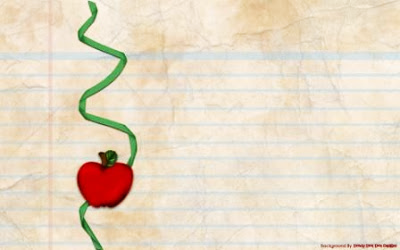 On Line Stopwatch is a Great Tool!
Set clock for 5 mins. for “My Thumb Landed On…”

www.onlinestopwatch.com
If your thumb lands on….  Questions
As you could see from the ball activity, we all have very different answers to some of the same questions, just like our students do. What are some different ways you teach a topic other then old school paper, lecture, textbook notes?Table Share with the group you are sitting with.Please list ideas on brainstorm bubble chart with dry erase marker.
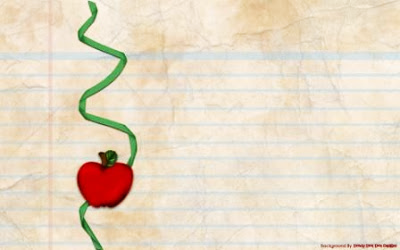 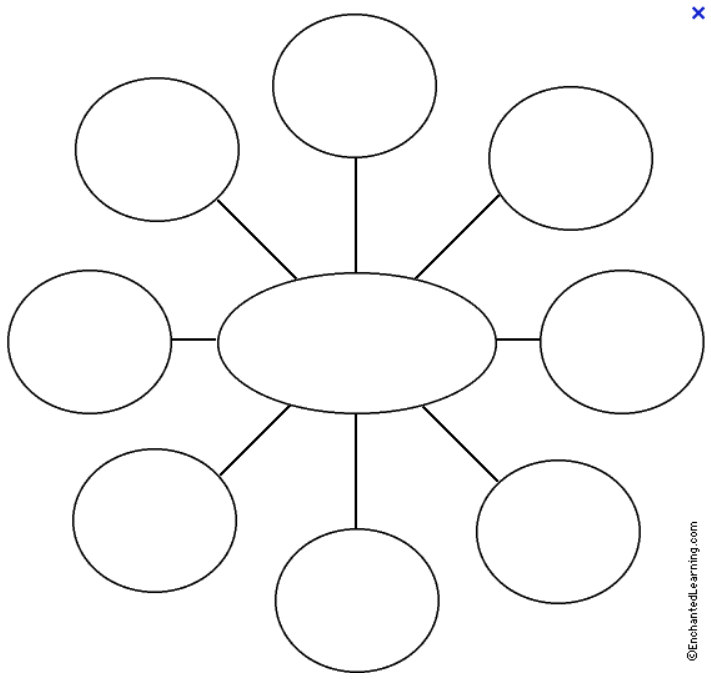 Different Ways 
To Teach A Topic…
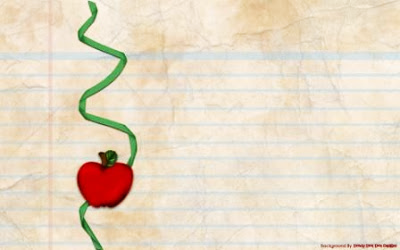 1.Pick 2 ideas as a group that stand out
2. Put your ideas on the post-it notes provided (1 idea per 
   post-it note)
3.  Pick one person to be spoke person for group
4. Each groups’ spoke person will read aloud post-it and add 
    to class bubble chart  
	This is a great way to pre-assess what students know 
        about a topic and what parts of the topic interest them    
        most.
5. Complete your own personal chart as we complete the 
   class chart to assist in your own leaning (My student’s glue  
   these into their journals for future study)
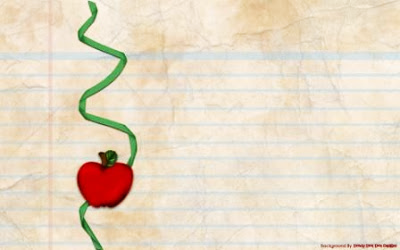 Let’s make a card sort that you can use in your own classroom….
The one I  will show you today is easy to change to fit what ever you are teaching.
It is based off of the game Memory.
On the next few slides I will show you how you can make your own real easily.
Vocab Match Up Directions
_______________________Vocabulary 
1. Match Up  Directions
2. Take all the cards out of the envelope 
3. Stack the cards into one pile so that all the words are facing down and the picture only    
    side is facing up.
4. Shuffle the cards
5. Lay the cards out one by one, side by side (think of the game memory) so that the words 
    are facing down and the picture only side is facing up.



6. The person whose birthday comes first in the year  goes first and play will continue to  
     the left
7. The first person will pick 1 card and turn it over in the exact same spot on the table, they will not pick it up off the     table.  
    They will then pick a second card in the same way to form a match.  If it is a match they pick both cards up to keep the 
    match and play goes to the next    person.  If it is not a match then they turn both cards back over in the exact same spot 
    on the table and play goes to the next person.
8. Plays continues till all matches have been collected/made. The person with the most matches wins.
Definition
For The 
Word
Picture
To 
Illustrate
Vocabulary 
Word
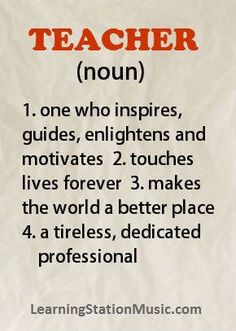 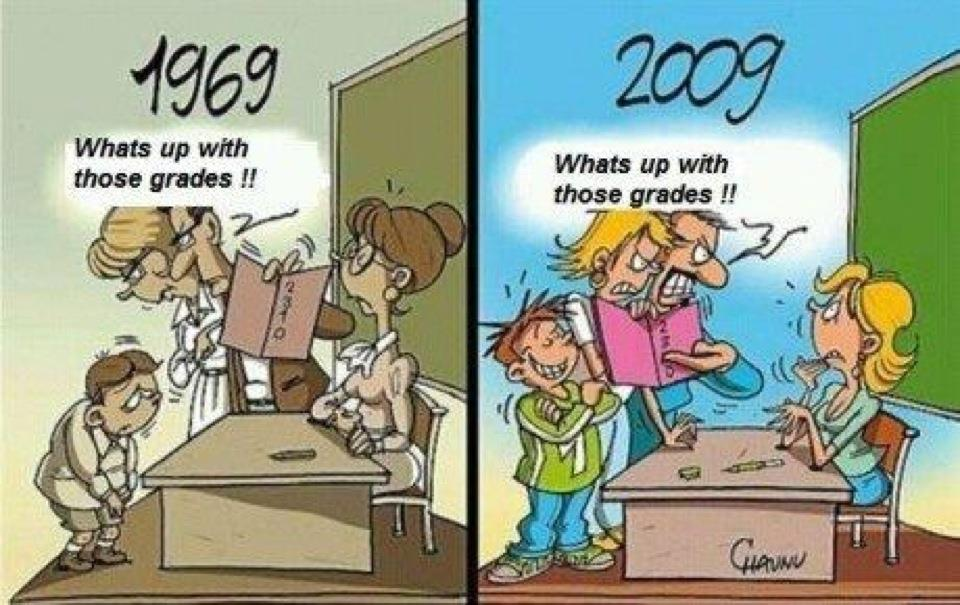 Teacher
https://gjismyp.files.wordpress.com/2011/10/teacher-grades.jpg
Another Way to do it….
Question
Answer
Force x Distance = ?
Work
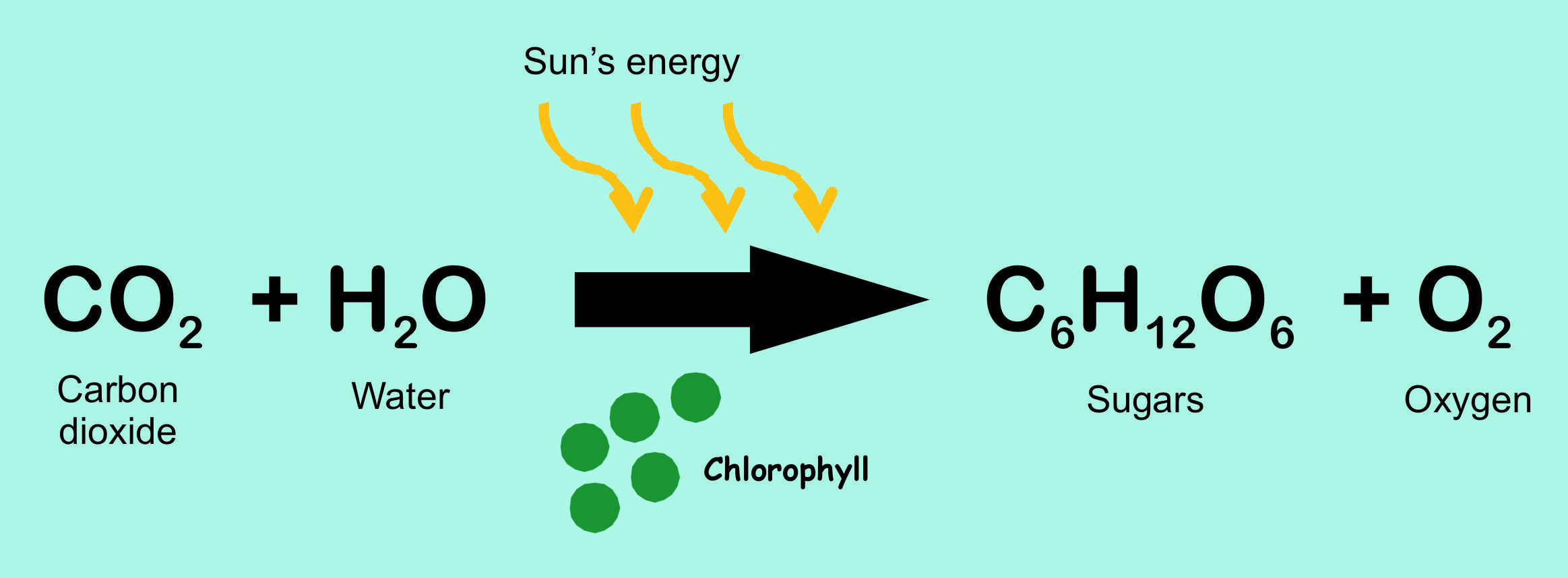 Your options are limitless….
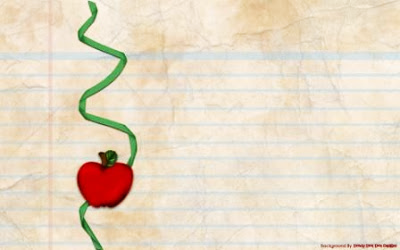 What I find works best to …
Make a template (original) that you make your copies off of
Decide how many groups / sets you will need
Pick one color of paper per set, cardstock works best (Makes it easier if a piece comes up lost on the floor)
If available, laminate your cards before you cut them out (They will last longer)
Cut out the cards
Put in a zip-lock baggie or I find the small manila vanilla envelopes work best for the long haul (baggies rip to easy)
Don’t Forget to add the directions…
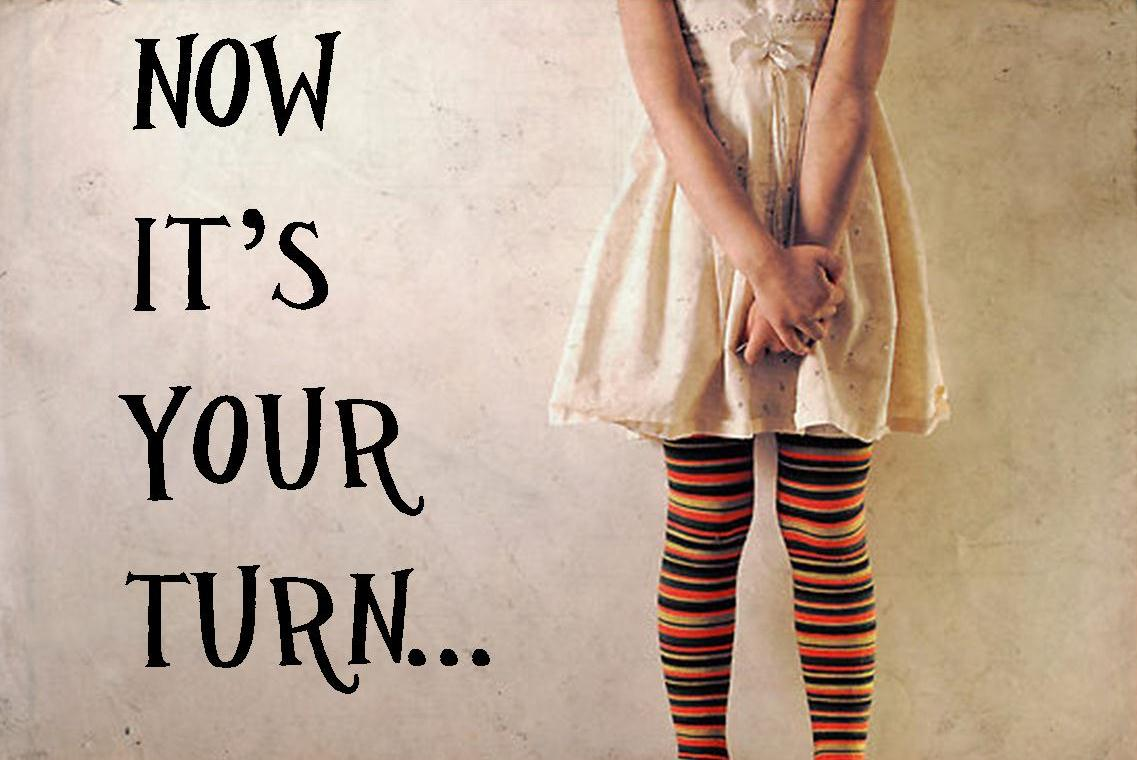 _______________________Vocabulary 
1. Match Up  Directions
2. Take all the cards out of the envelope 
3. Stack the cards into one pile so that all the words are facing down and the picture only    
    side is facing up.
4. Shuffle the cards
5. Lay the cards out one by one, side by side (think of the game memory) so that the words 
    are facing down and the picture only side is facing up.



6. The person whose birthday comes first in the year  goes first and play will continue to  
     the left
7. The first person will pick 1 card and turn it over in the exact same spot on the table, they will not pick it up off the     table.  
    They will then pick a second card in the same way to form a match.  If it is a match they pick both cards up to keep the 
    match and play goes to the next    person.  If it is not a match then they turn both cards back over in the exact same spot 
    on the table and play goes to the next person.
8. Plays continues till all matches have been collected/made. The person with the most matches wins.
_______________________Vocabulary 
1. Match Up  Directions
2. Take all the cards out of the envelope 
3. Stack the cards into one pile so that all the words are facing down and the picture only    
    side is facing up.
4. Shuffle the cards
5. Lay the cards out one by one, side by side (think of the game memory) so that the words 
    are facing down and the picture only side is facing up.



6. The person whose birthday comes first in the year  goes first and play will continue to  
     the left
7. The first person will pick 1 card and turn it over in the exact same spot on the table, they will not pick it up off the     table.  
    They will then pick a second card in the same way to form a match.  If it is a match they pick both cards up to keep the 
    match and play goes to the next    person.  If it is not a match then they turn both cards back over in the exact same spot 
    on the table and play goes to the next person.
8. Plays continues till all matches have been collected/made. The person with the most matches wins.
_______________________Vocabulary 
1. Match Up  Directions
2. Take all the cards out of the envelope 
3. Stack the cards into one pile so that all the words are facing down and the picture only    
    side is facing up.
4. Shuffle the cards
5. Lay the cards out one by one, side by side (think of the game memory) so that the words 
    are facing down and the picture only side is facing up.



6. The person whose birthday comes first in the year  goes first and play will continue to  
     the left
7. The first person will pick 1 card and turn it over in the exact same spot on the table, they will not pick it up off the     table.  
    They will then pick a second card in the same way to form a match.  If it is a match they pick both cards up to keep the 
    match and play goes to the next    person.  If it is not a match then they turn both cards back over in the exact same spot 
    on the table and play goes to the next person.
8. Plays continues till all matches have been collected/made. The person with the most matches wins.
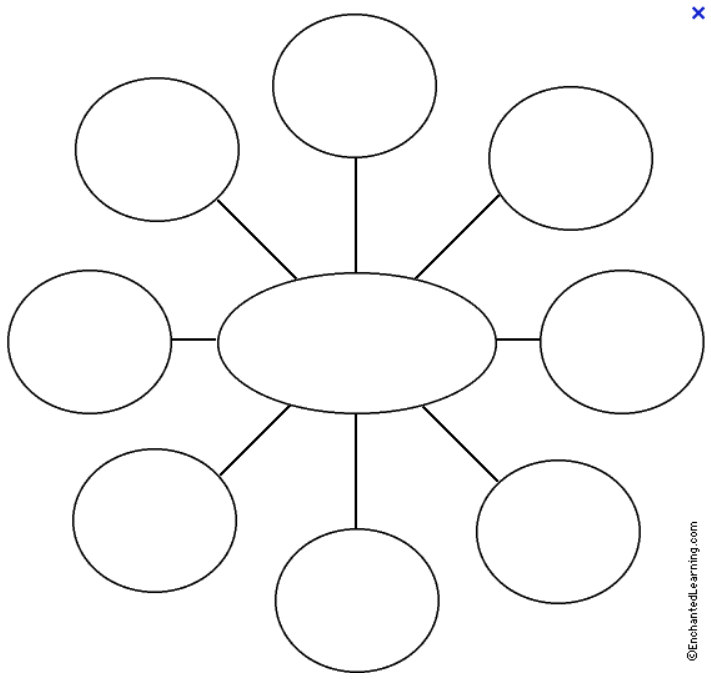 Name:
Class Period:
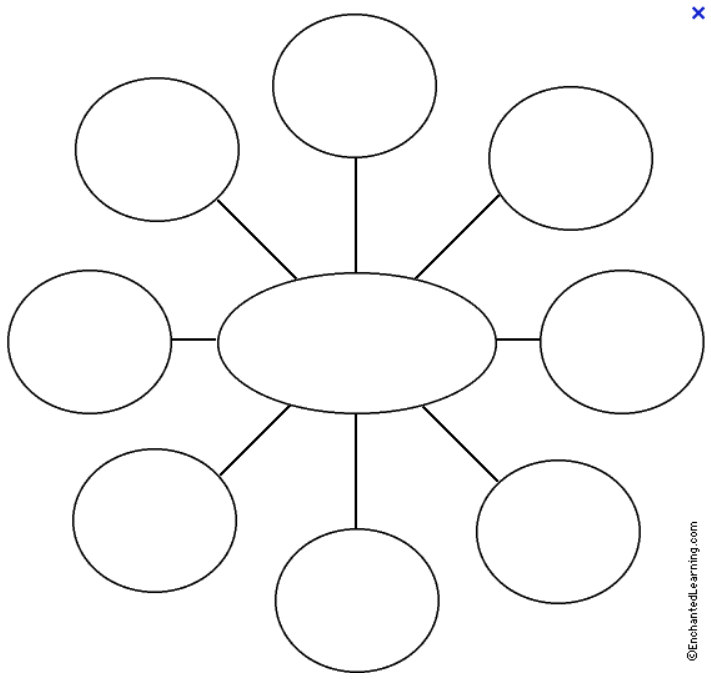 Name:
Class Period:
My Thumb Landed On… Rules:
Teacher will say aloud “ heads up, hands up” and will then begin the game with the first toss.
When you catch the ball do not move your thumbs 
		(Remember this is not a soccer ball today.  It is a dice!)
Teacher will ask you to read aloud the number in the shape that your thumbs landed on.
Teacher will reads aloud one of the two  pre-written questions that match the numbers your thumbs landed on.
Answer the question aloud, if you can not or answer wrong the teacher will ask if someone can steal the answer. 
(remember that correct answers = rewards/points for team, teacher choice)
Once the question is answered correctly, teacher will say aloud “heads up, hands up” and you will toss the ball to the next person. (Basket/Granny Toss Gently, NOT THROW!)
If your thumb lands on….  Questions
If your thumb lands on….  Questions
If your thumb lands on….  Questions